Catholics ~ Priests
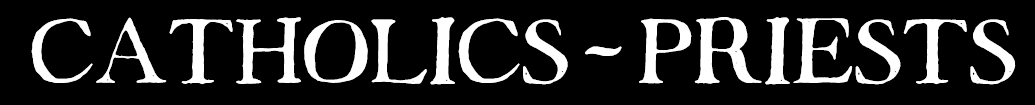 Challenge 9
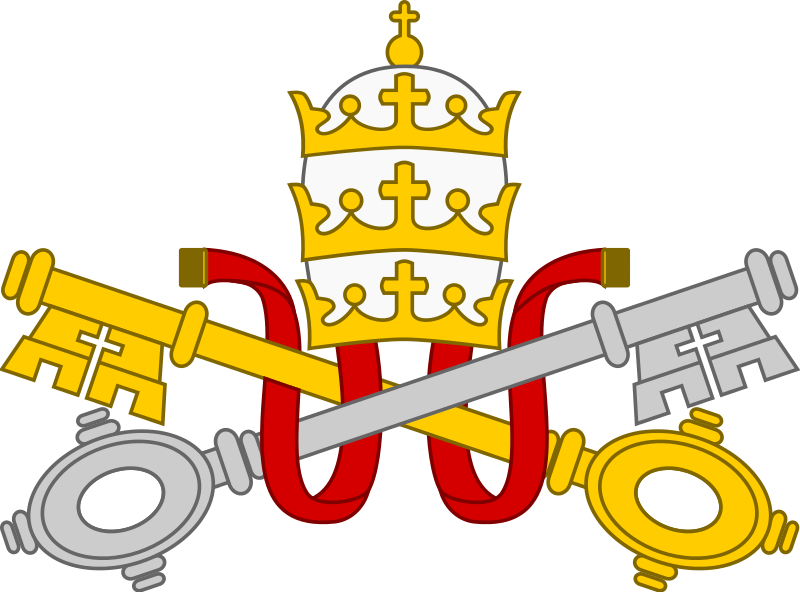 Challenge 9
Write an essay on being a spiritual person, but also being human at the same time (conflicts).

Why have the numbers fallen in the church?
Controversy surrounding female Priests?
Abuse scandals?
Rise of social media?
Sunday opening?
Etc.